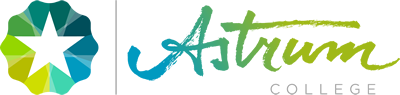 Voeding & Vitaminen
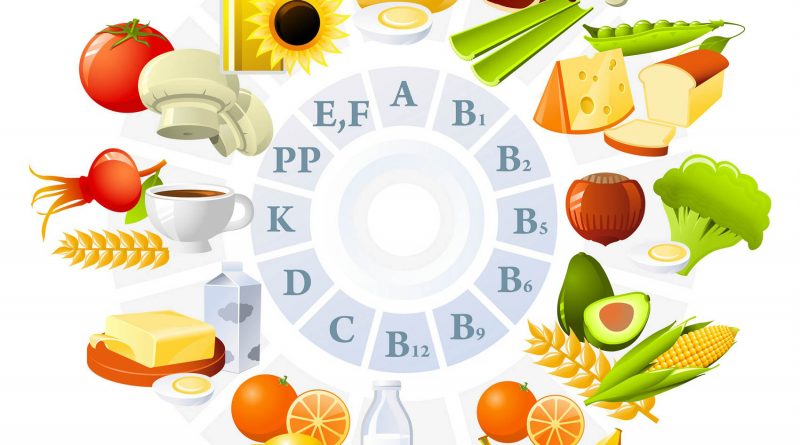 Herhalen micro- en macronutriënten
Micronutriënten:
Nodig in kleine hoeveelheden
Ondersteunde functie, leveren geen energie
Bijvoorbeeld: vitaminen, mineralen, spoorelementen

Macronutriënten
Worden in grote hoeveelheden geconsumeerd
Zorgen voor energie
Bijvoorbeeld: eiwitten, koolhydraten en vetten
Vetoplosbare/niet vetoplosbare vitamines
Vetoplosbaar
Niet vetoplosbaar  water
Neemt lichaam op als er vet of olie aanwezig is
Kunnen in beperkte mate worden opgeslagen
Verlaten lichaam via urine of gal
Komen uit producten met vet: zoals vis, vlees, noten en melk

Voorbeelden: vitamine A, D, E, K
Kan lichaam nauwelijks opslaan
Verlaat lichaam via urine
Daardoor nooit te veel
Komen uit groente, fruit, brood en volkorenproducten, noten


Voorbeelden: vitamine C, B1, B2 etz.
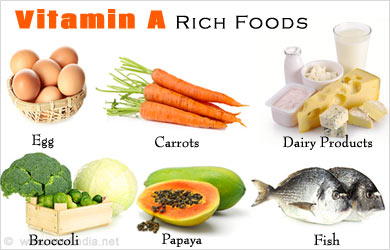 Verschillende soorten vitaminen
Vitamine A
Goede werking van de ogen en het afweersysteem
Normale groei
Gezond houden van de huid

Vitamine D
Behoud van sterke botten en tanden
Goede werking van spieren en het afweersysteem
Opname van calcium uit de voeding 
Tegen botontkalking, voor werking zenuwen en spieren, bloedstolling en transport
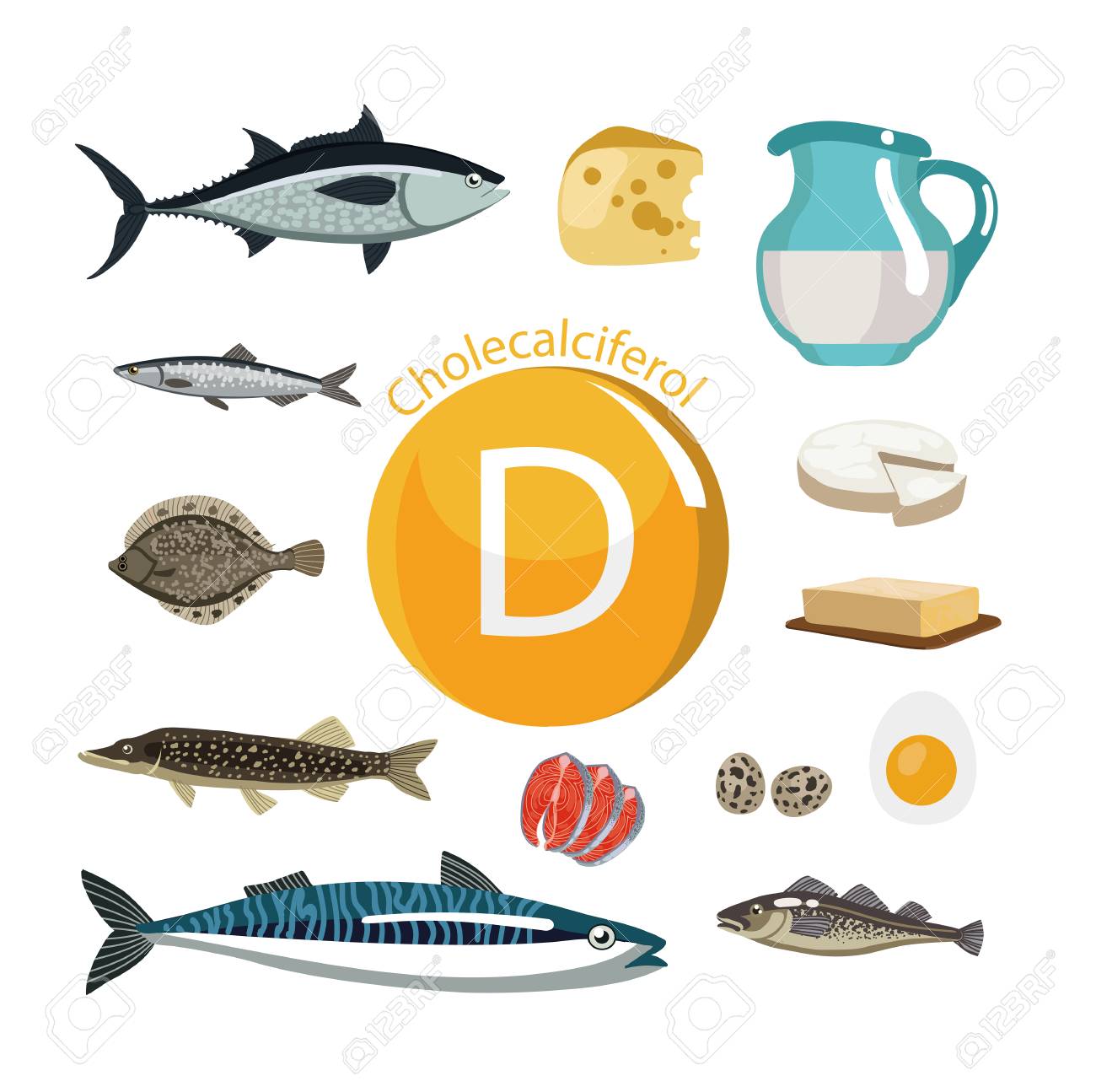 Nog meer vitaminen
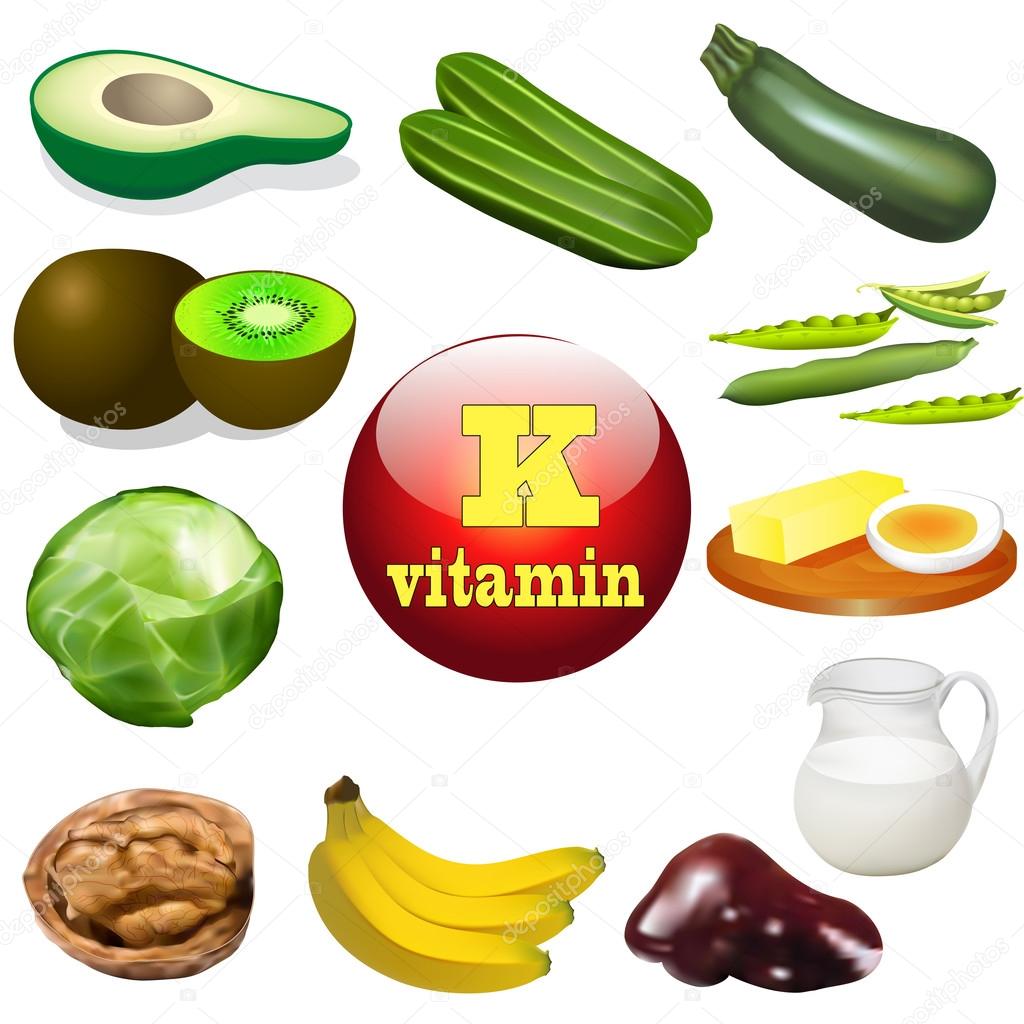 Vitamine K
Goede bloedstolling
Behoud van sterke botten


Vitamine B1,2,3,5 8
Maken energie vrij uit voeding
Vlees, groente
Melk producten
En de laatste
Vitamine C
Antioxidant (beschermen weefsels en het DNA)
Nodig voor de vorming van bindweefsel
Zorgt voor opname van ijzer 
In stand houden van weerstand
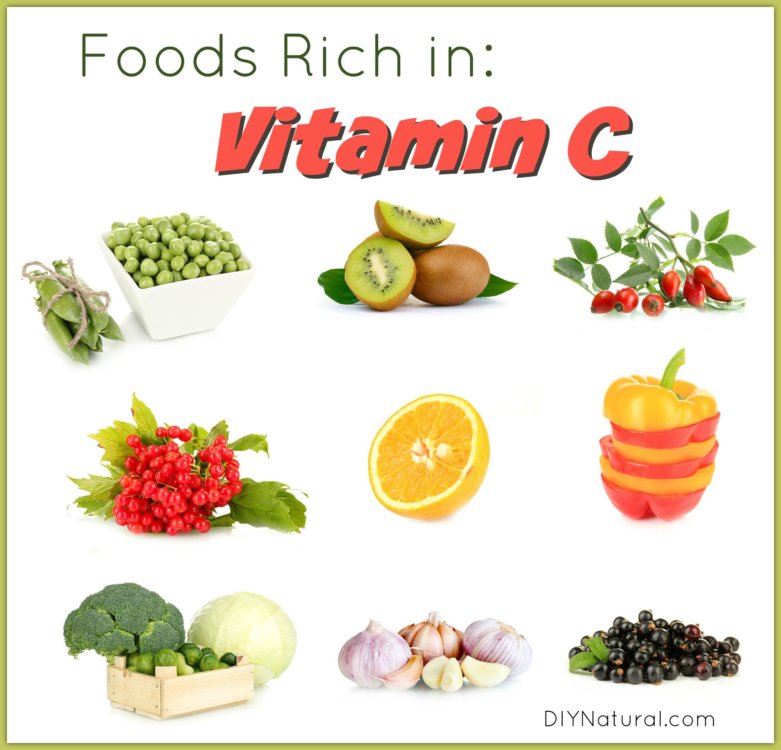 Te veel vitamines: kan dat?
Vitaminetekort, wanneer wel?
Bij ziekte
Extra vitaminen: 
Baby’s, kinderen (vitamine K)
Mensen met een getinte huidskleur (vitamine D)
Mensen die overdag niet veel in de zon komen of huid bedekken (vitamine D)
Vrouwen die ouder zijn dan 50 jaar (vitamine D) en mannen ouder dan 70
Veganisten (B12)
Later, wat kun je met deze informatie?
Mensen adviseren om gezond en gevarieerd te eten, want je weet het belang ervan (of naar buiten te gaan)
Bij een vermoeden: cliënt verwijzen naar de huisarts voor bloedonderzoek
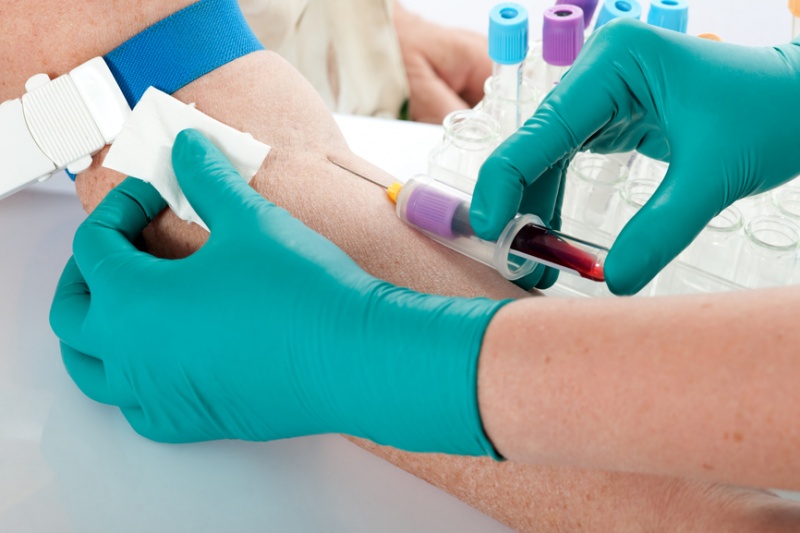 Obesitas, hoe krijg je dat?
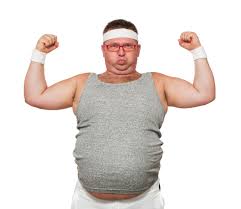 Te veel eten
Te weinig bewegen


Maar zo simpel is het natuurlijk niet helemaal
Opdracht
In groepjes van 3 gaan jullie oorzaken bedenken waarom mensen tegenwoordig (te) weinig bewegen, wat uiteindelijk dus kan leiden tot obesitas. Schrijf deze op!
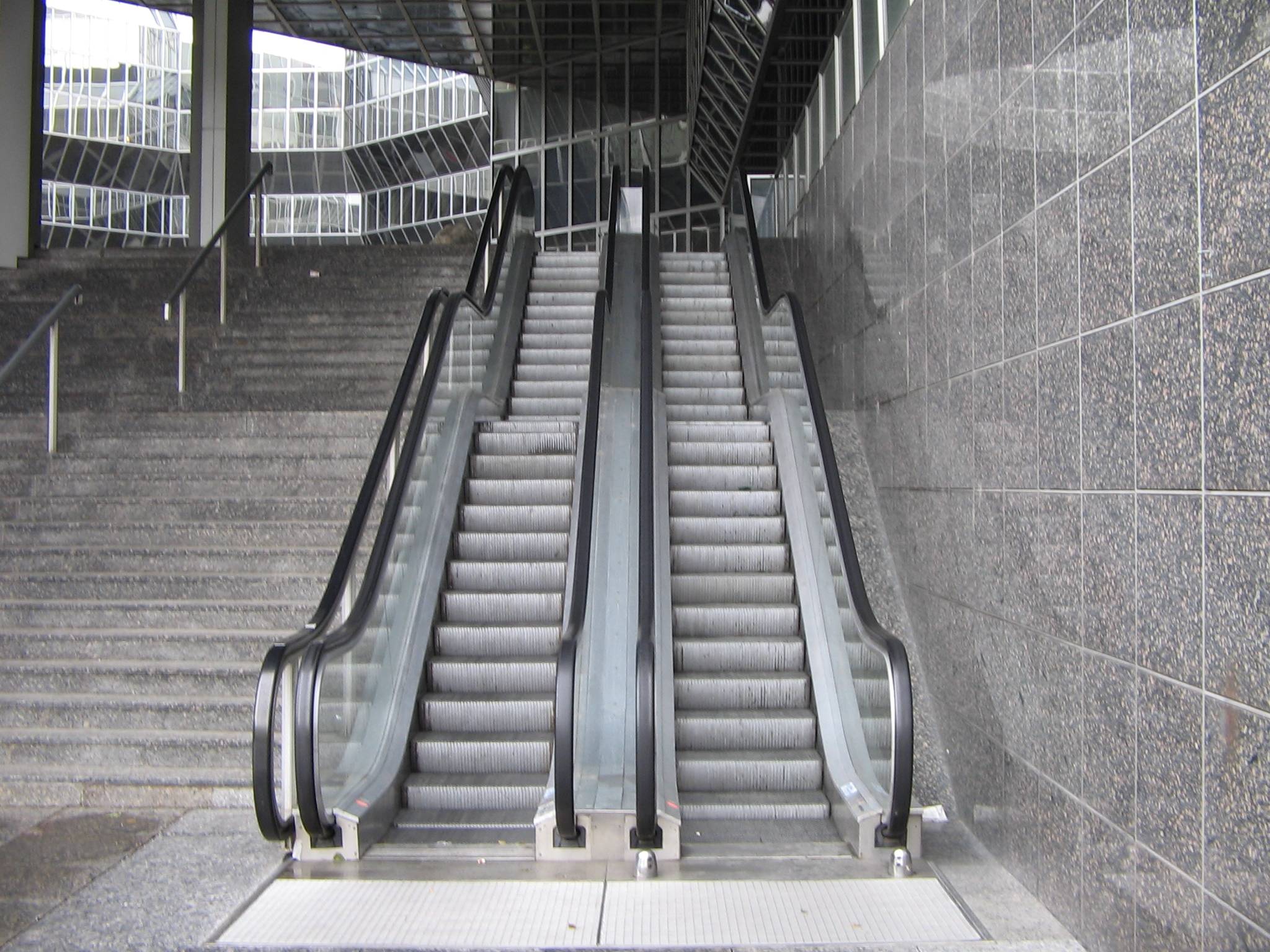 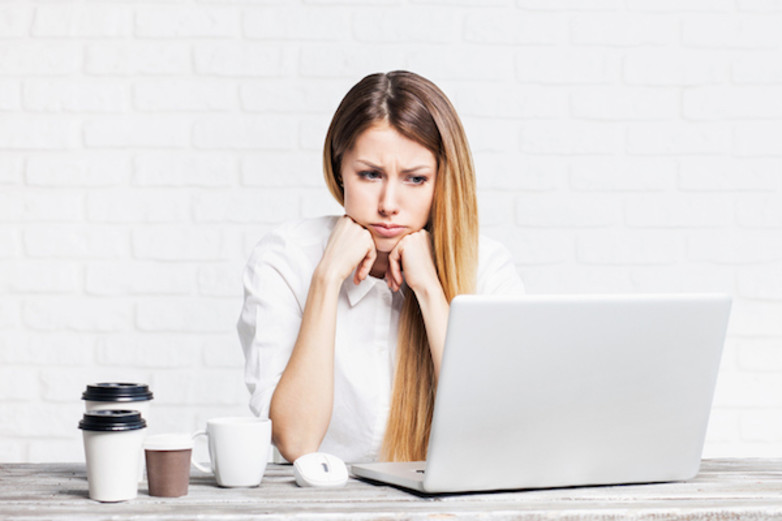 Te weinig bewegen
Kantoorbaan
Auto naar werk
Alleen wonen  eenzaam en makkelijker eten kopen
Stad wonen  afstanden zijn korter
Opdracht: berekenen activiteiten patroon
Basaal metabolisme =  BMR
Voor mannen: 88,362 + (13,397 X Gewicht) + (4,799 X Lengte) - (5,677 X Leeftijd)
Voor vrouwen: 447,593 + (9,247 X Gewicht) + (3,098 X Lengte) - (4,33 X Leeftijd)

Gewicht in kg
Lengte in centimeter
Leeftijd in jaren
Pal waarde berekenen
Ruststofwisseling (BMR) x Pal-waarden = energiebehoefte
Energiebehoefte= hoeveelheid energie die je nodig hebt om op hetzelfde gewicht te blijven
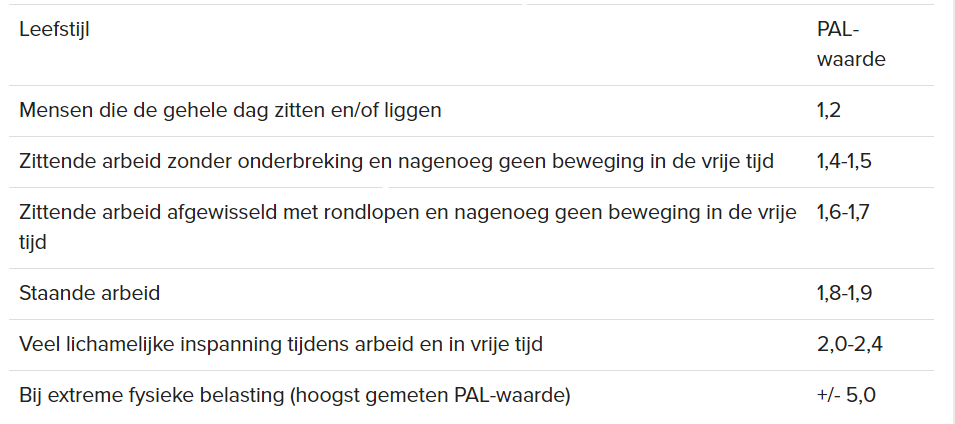